Monthly Review of Reliability Unit Commitment Market Impacts – January 2025

Wholesale Market Working Group 

ERCOT Market Analysis
RUC Resource-Hours
* The difference between “Instructed” and “Effective” values is a result of Resources starting up, shutting down, receiving partial hour instructions, or otherwise not being dispatchable by SCED.
2
RUC Instruction Reasons: Last 13 MonthsRUC instructions in January 2025 were primarily to resolve congestion but also to ensure sufficient capacity.
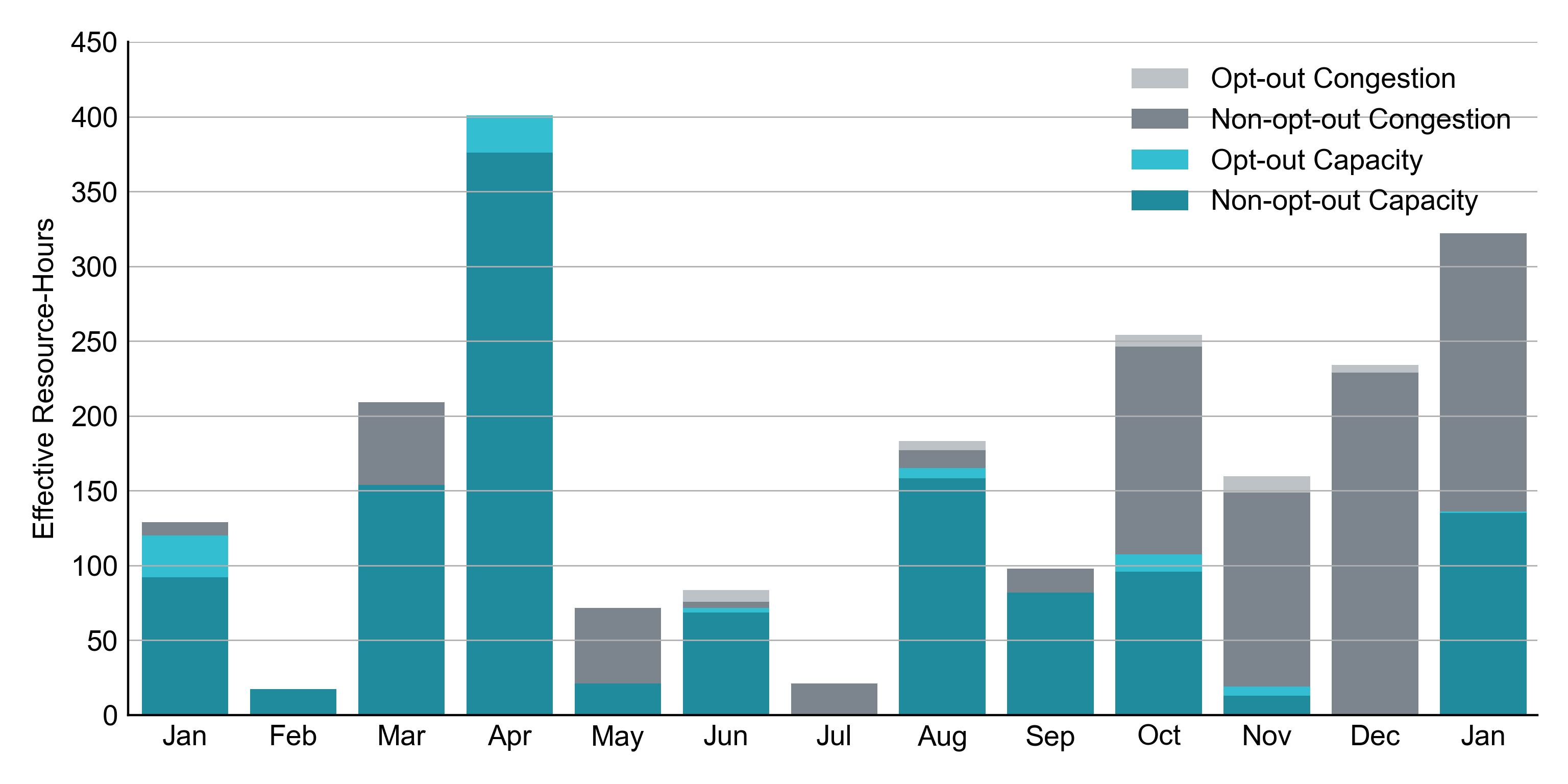 3
RUC Instruction Reasons in January 2025
322.0 RUC effective Resource-hours.
186.1 hours (58%) for congestion.
RUC for Capacity in later January is aligned with Winter Storm Enzo, for which ERCOT issued an Advisory for extreme cold weather.
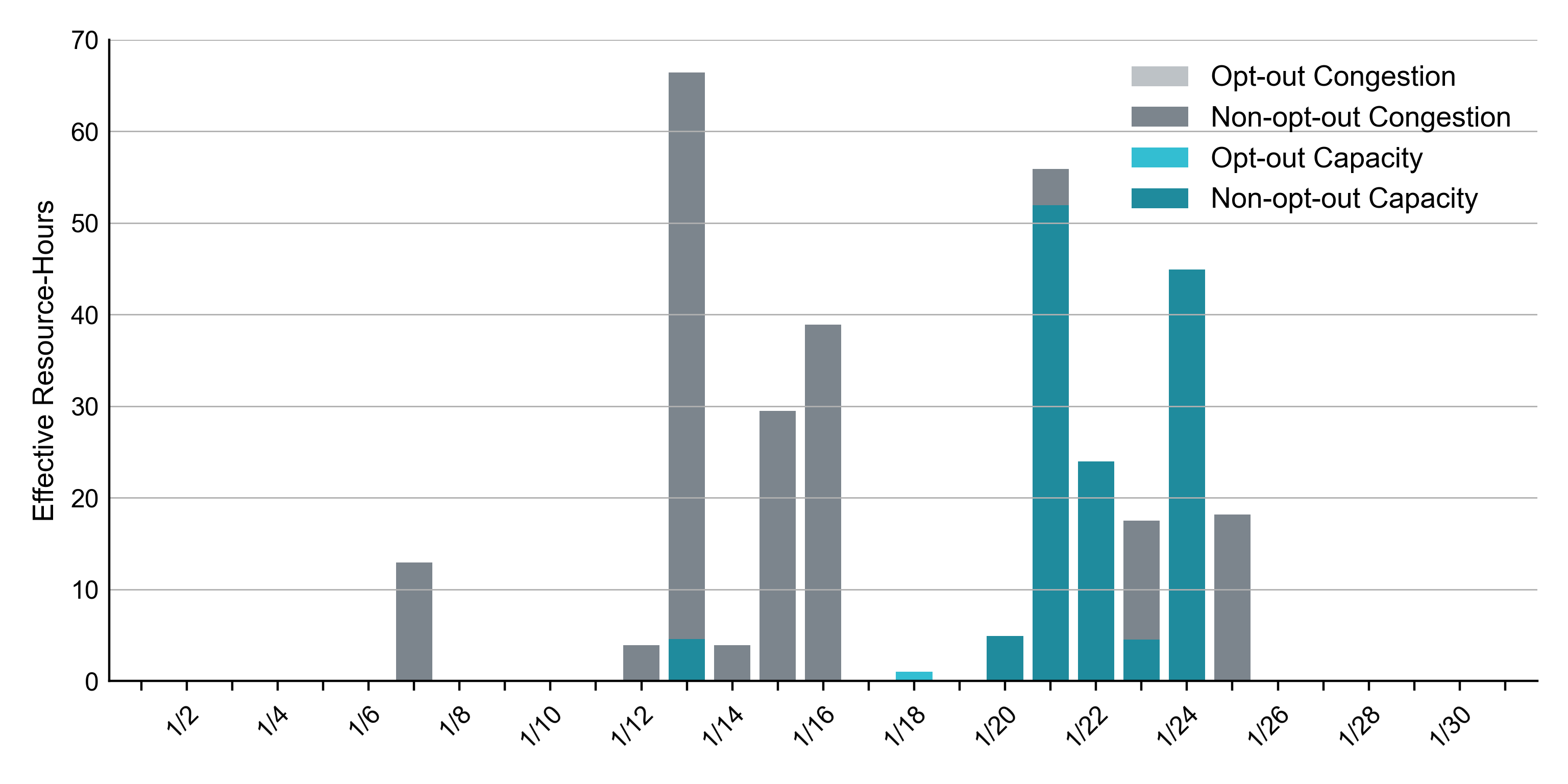 4
Non-opt-out and Opt-out Totals: Last 13 MonthsJanuary 2025 had a total of 321.0 non-opt-out effective Resource-hours (99.7%) and 1 opt-out effective Resource-hours (0.3%).
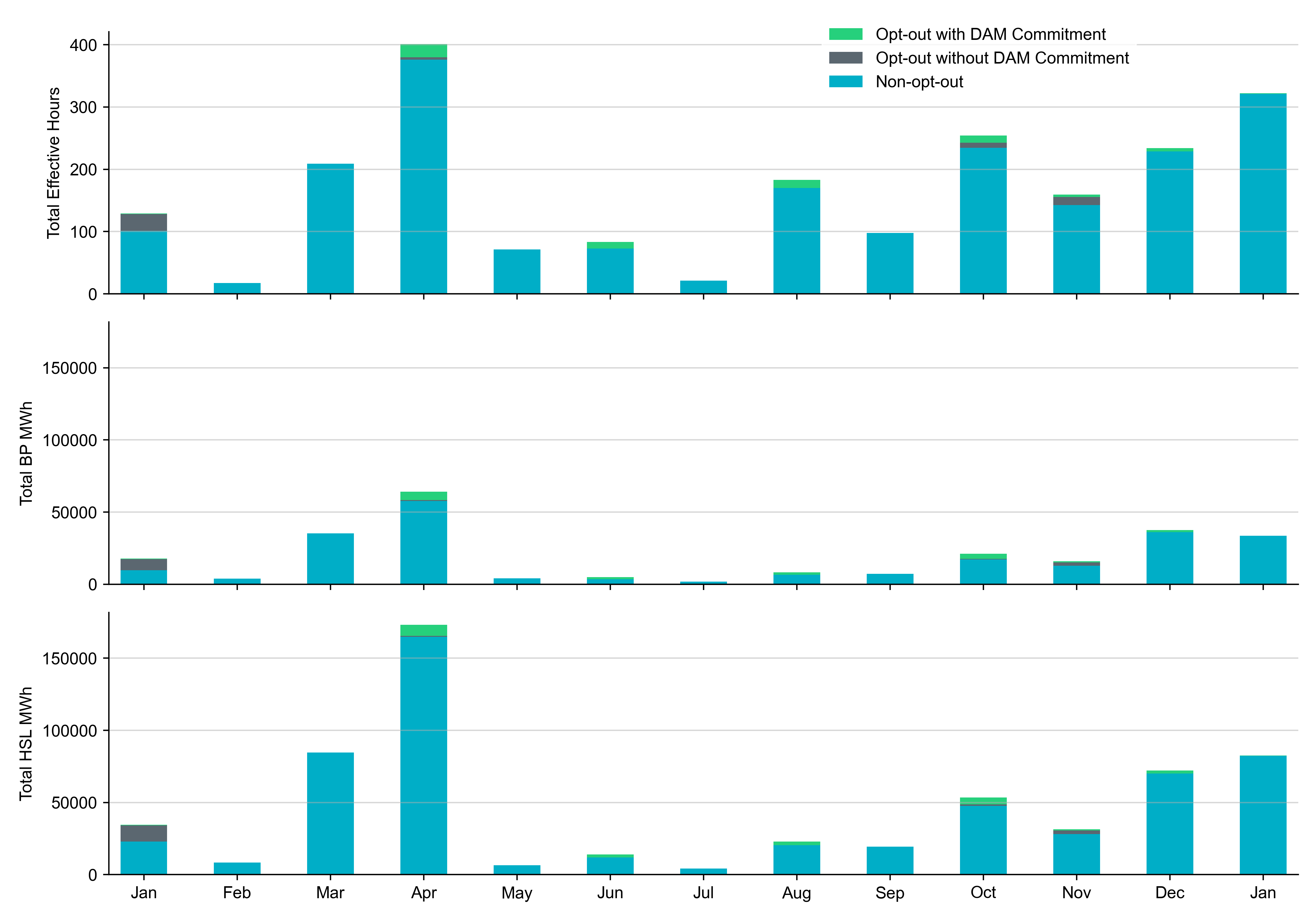 5
Non-opt-out and Opt-out Totals: January 2025
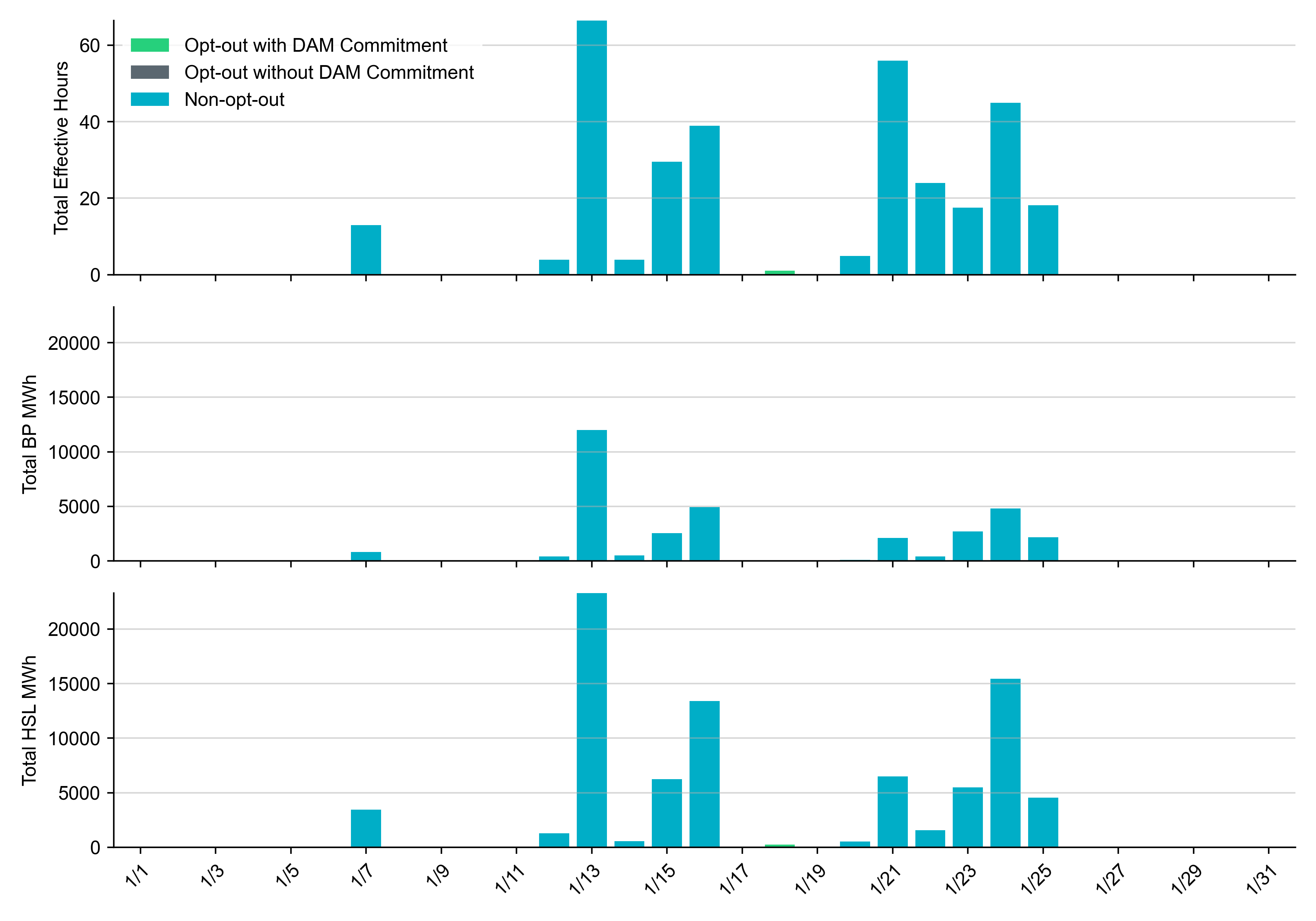 6
RUC Lead Time Margin: January 2025
Most RUC commitment windows (80%) had a lead time margin of 2 hours or less. However, 10 commitment windows (20%) had lead times between 2 and 4 hours.
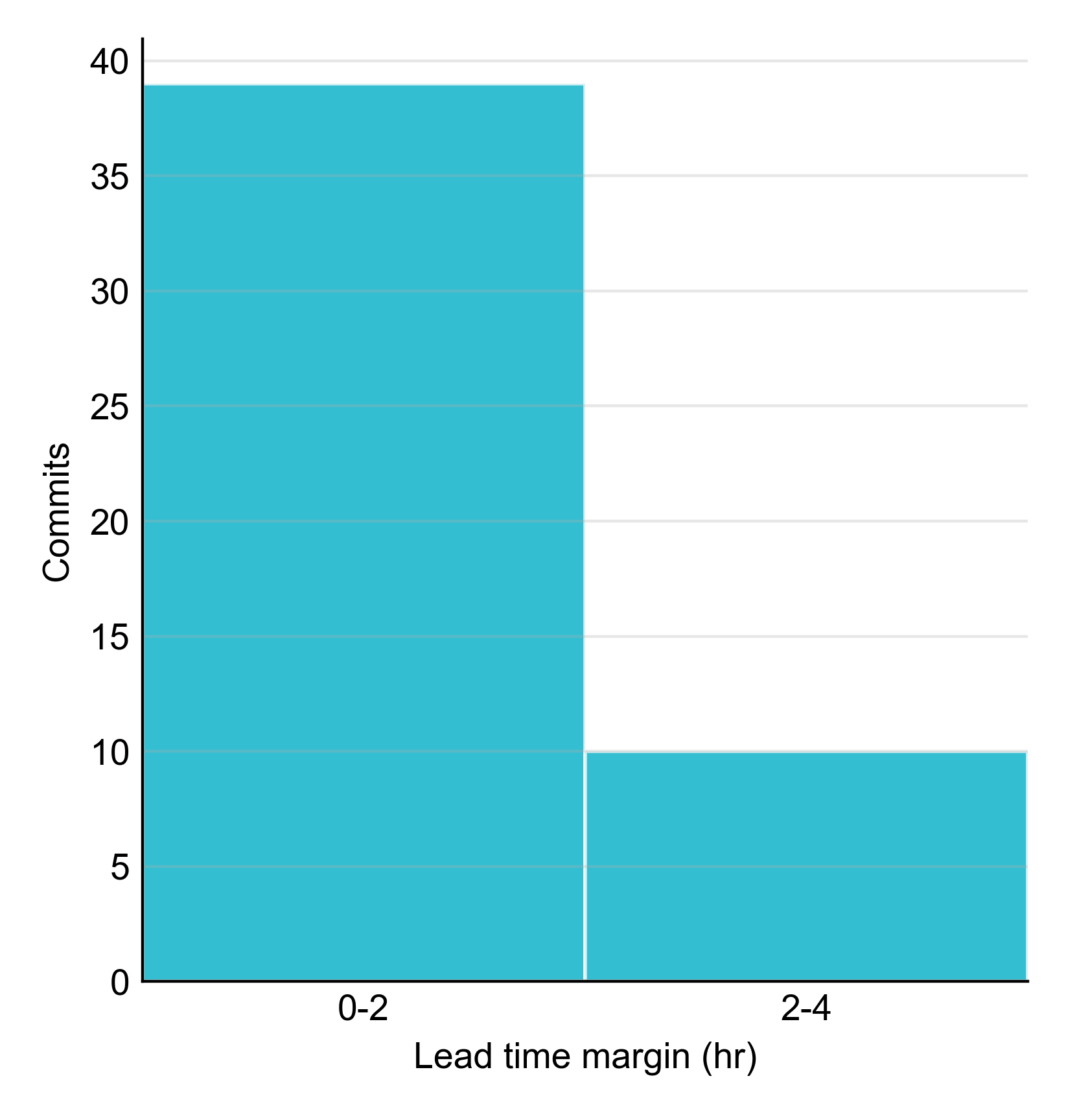 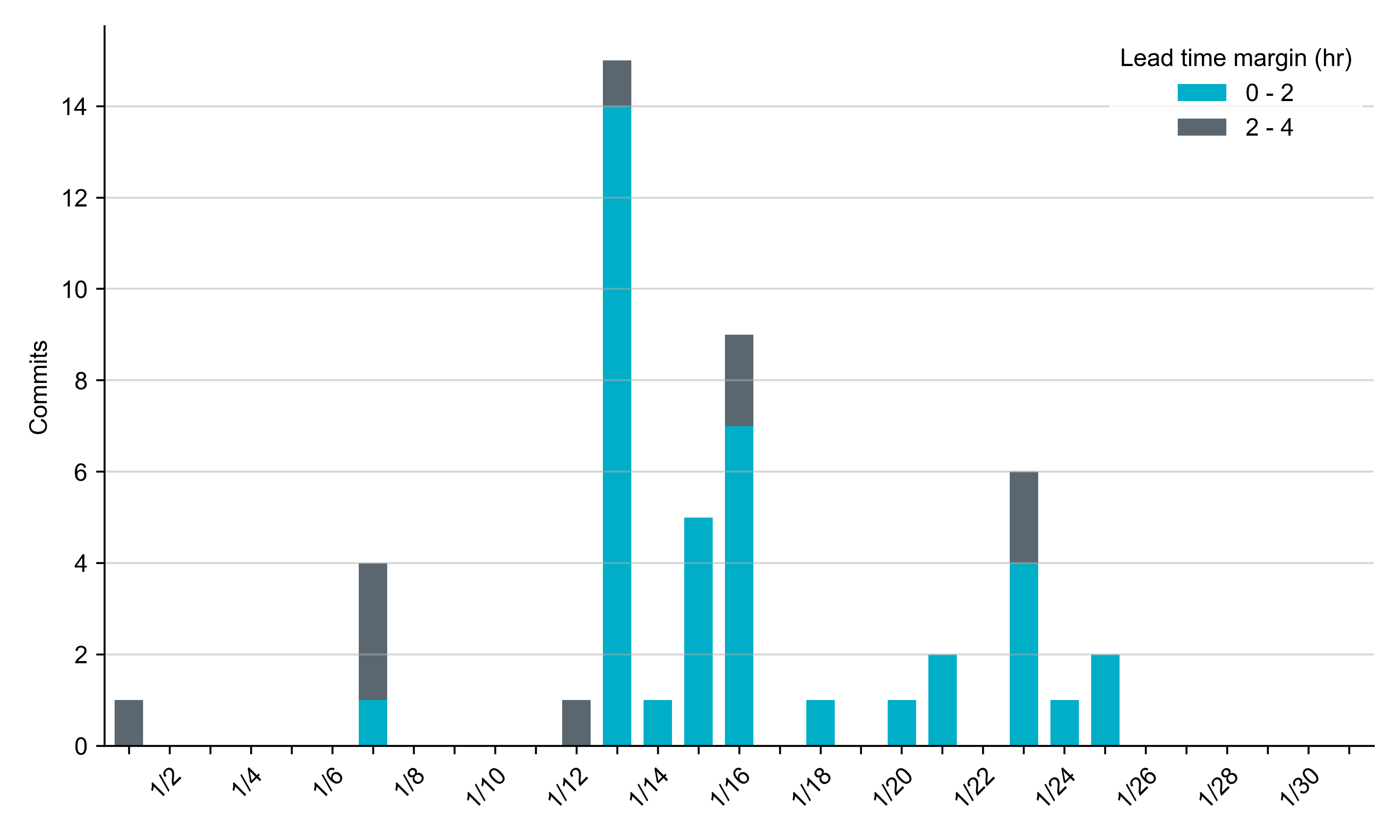 Lead time refers to the length of time between a RUC instruction and the start of the commitment window.
Lead time margin is the difference between lead time and the Resource’s startup time.
In cases where a Resource is committed for multiple back-to-back time blocks, lead time margin is calculated from the first instruction.
7
Average Resource Age: Last 13 MonthsIn January 2025, the average age of RUC-committed Resources was 47.1 years for non-opt-out Resource-hours and 56.7 years for opt-out Resource-hours with DAM Commitments.
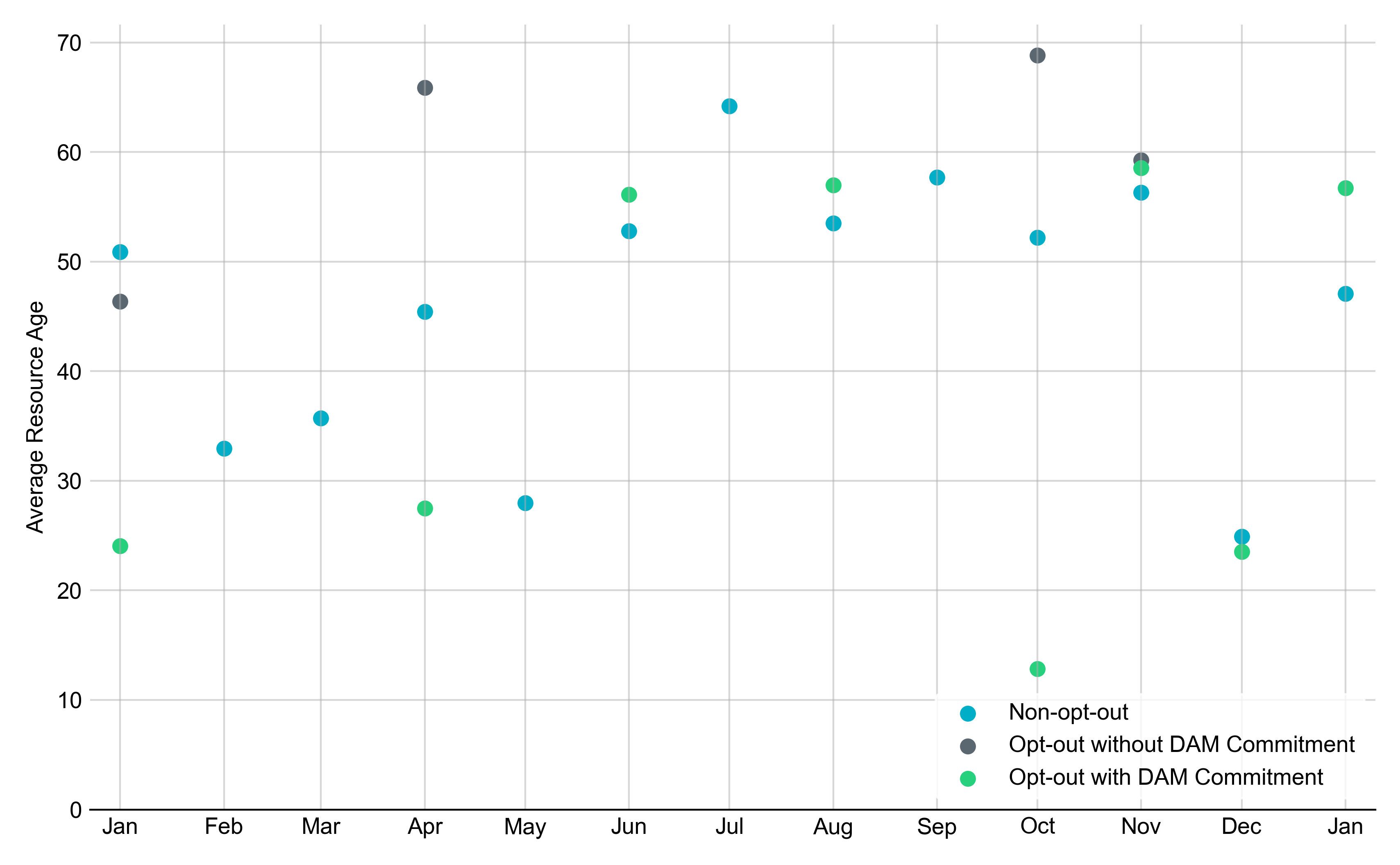 Note: For Resource configurations with multiple physical generators, the age of the oldest generator is used.
8
Age Category: Last 13 MonthsMost RUC-committed Resources in January 2025 were more than 50 years old.
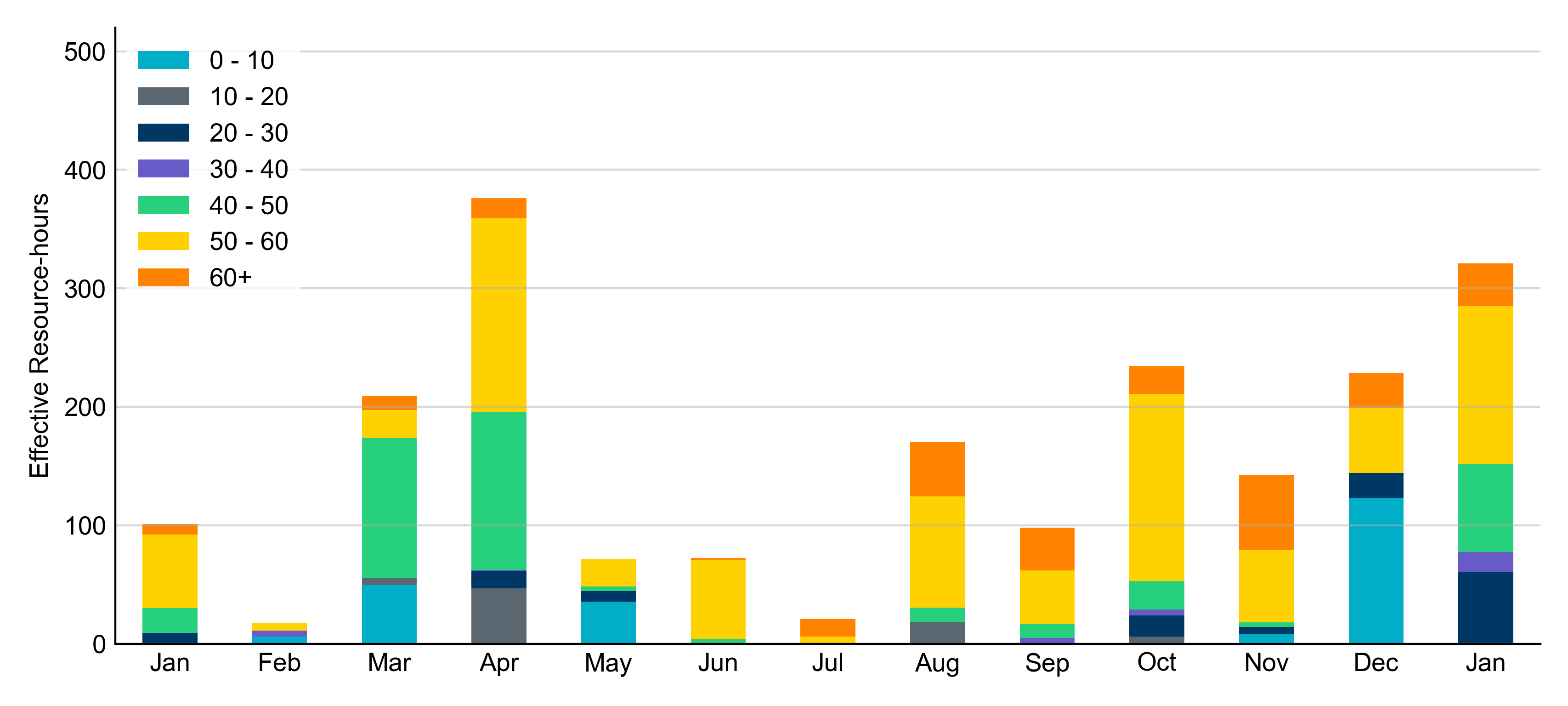 Non-opt-out
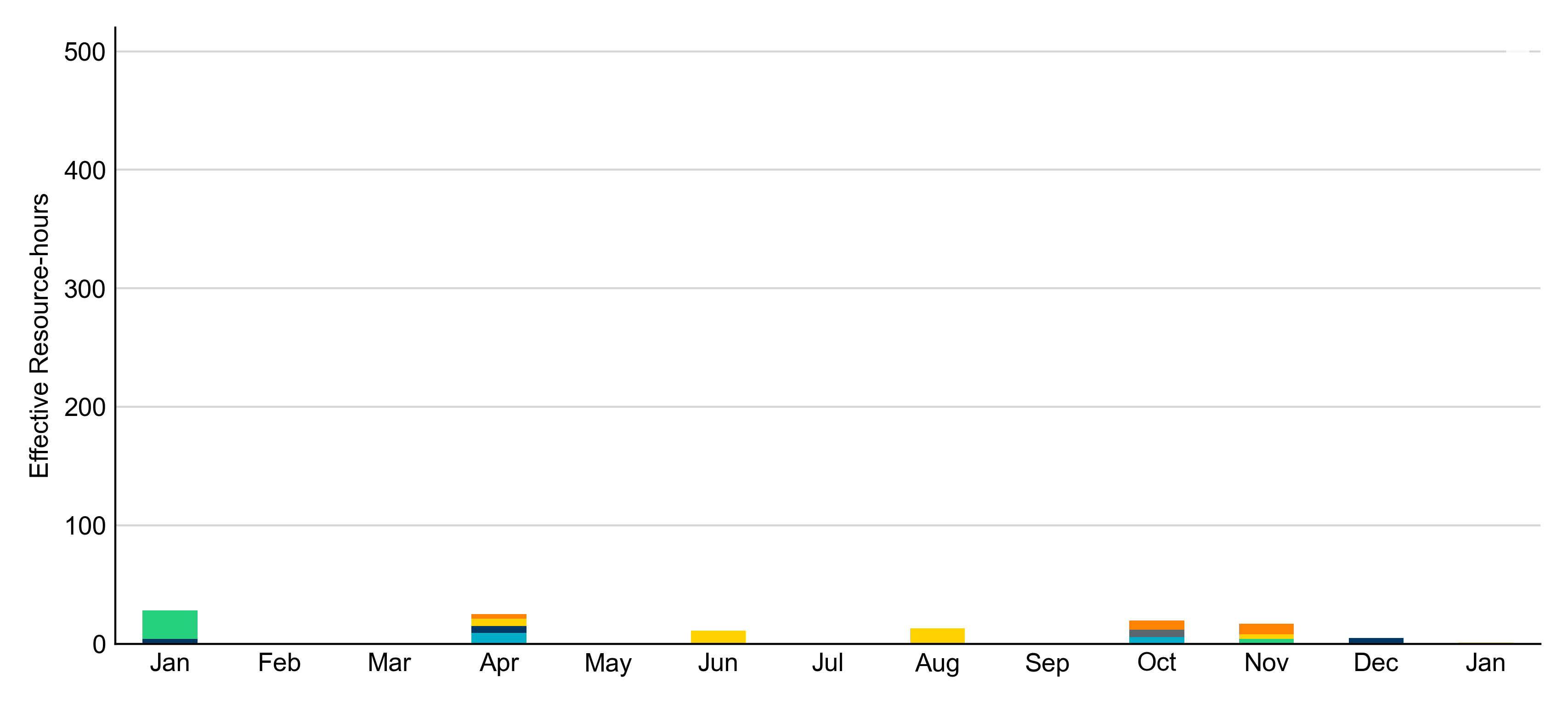 Opt-out
9
RUC-Instructed Resource Dispatch above LDL
January 2025
There were 9.6 effective Resource-hours in which Resources that did not successfully opt out were dispatched above their LDL. 
For 3.2 of these Resource-hours, the LMP for the RUC-instructed Resource was above the RUC offer floor.
For 6.4 of these Resource-hours, the LMP for the RUC-instructed Resource was below the RUC offer floor.
For all of these 6.4 Resource-hours, the RUC-instructed Resource was mitigated.
There were no Exceptional Fuel Cost submissions for any RUC-committed Resources.
10
Reliability Deployment Price Adder: Last 13 MonthsJanuary 2025 had a total of 111.75 RTORDPA hours with an average value of $4.64/MWh.
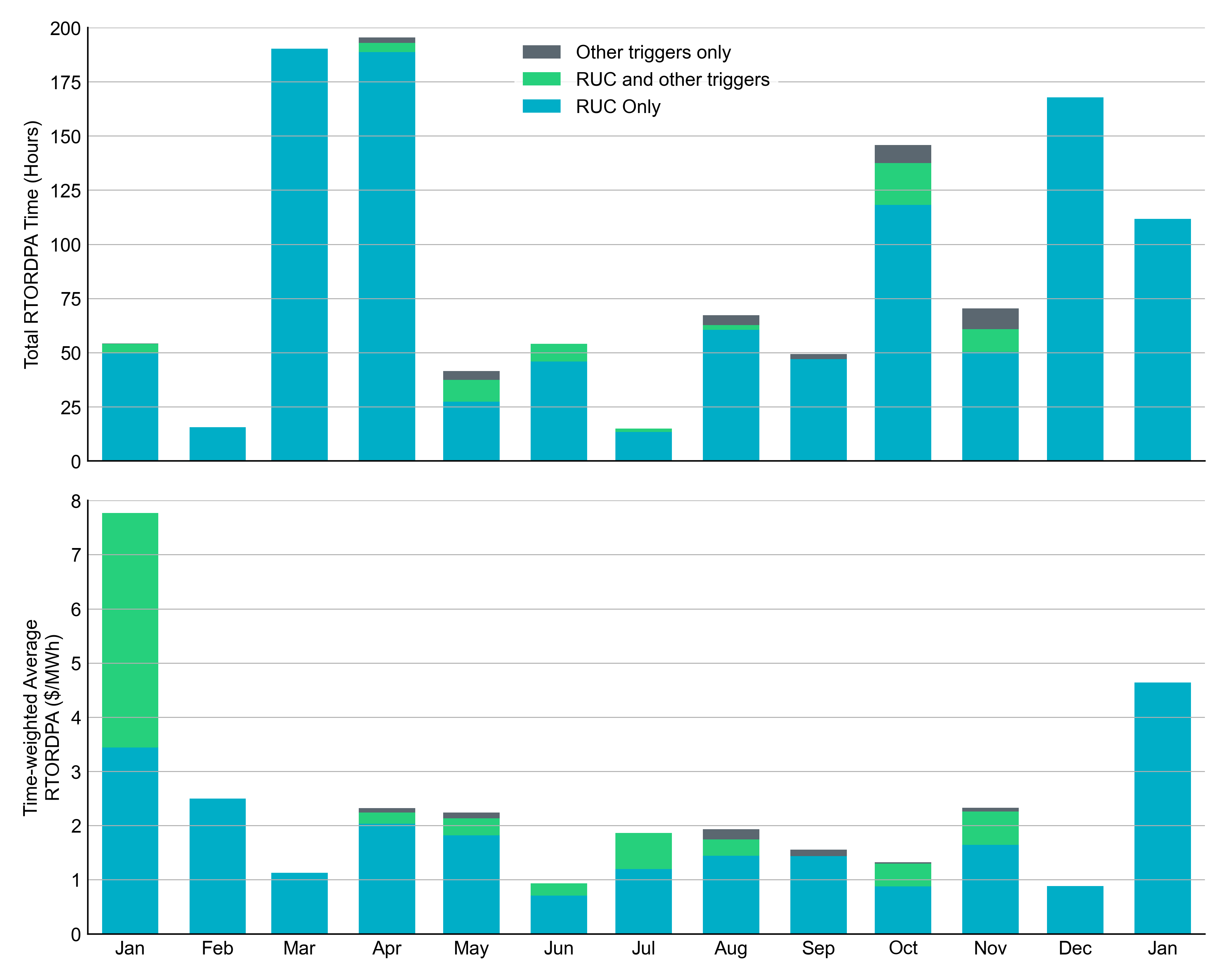 These graphs show RTORDPA instances by reliability action: 'RUC Only' for instances triggered solely by Reliability Unit Commitment, 'RUC and other triggers' for instances with RUC and additional triggers, and 'Other triggers only' for instances with non-RUC triggers. The daily average RTORDPA is calculated using the total duration across all categories. See ERCOT protocol section 6.5.7.3.1 for details.
11
Reliability Deployment Price Adder: January 2025OD 01/23 had the highest daily time-weighted average RTORDPA of $22.65/MWh.
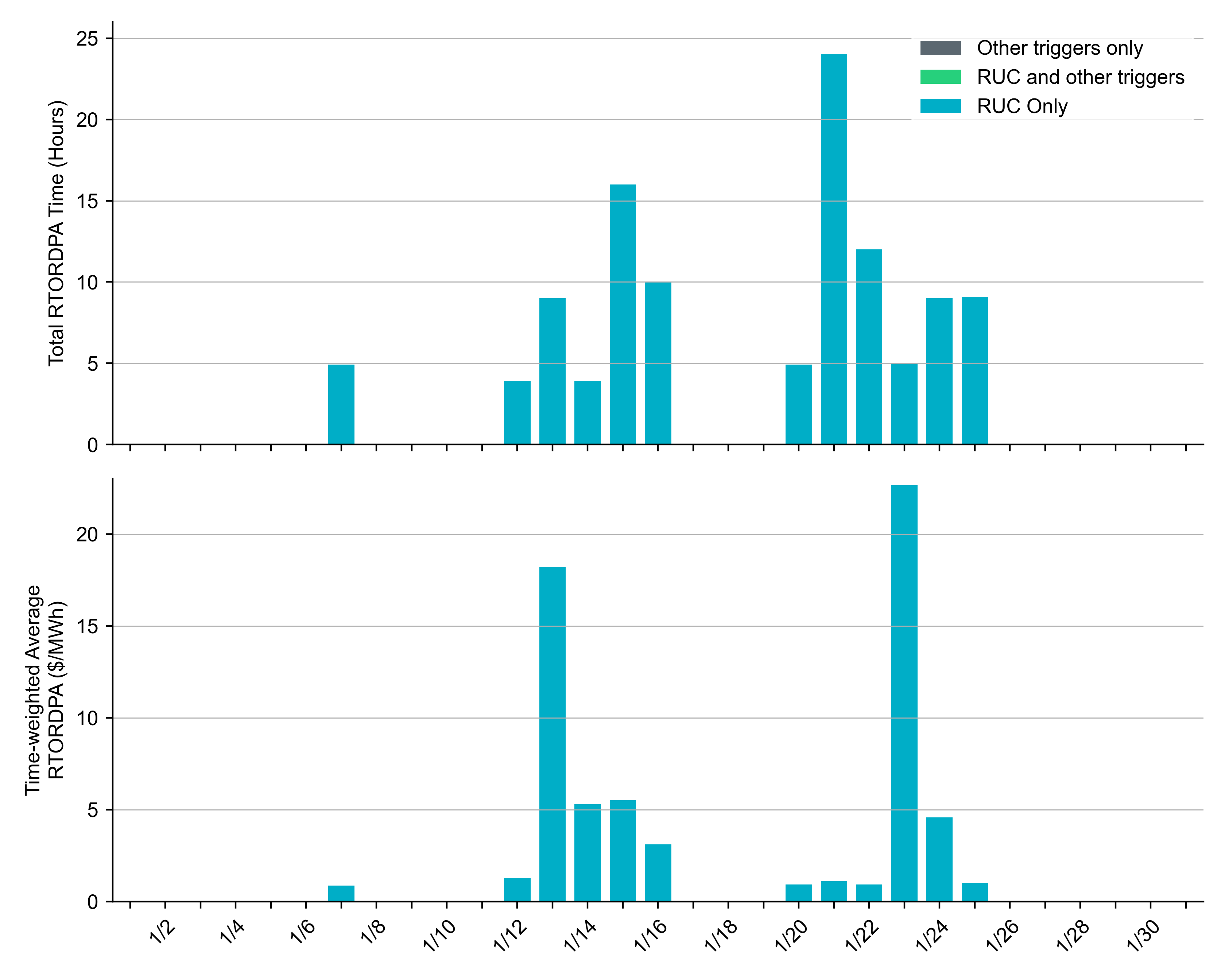 These graphs show RTORDPA instances by reliability action: 'RUC Only' for instances triggered solely by Reliability Unit Commitment, 'RUC and other triggers' for instances with RUC and additional triggers, and 'Other triggers only' for instances with non-RUC triggers. The daily average RTORDPA is calculated using the total duration across all categories. See ERCOT protocol section 6.5.7.3.1 for more details.
12
RUC Clawback, Make-Whole, and ShortfallFor January 2025, the total Clawback Charge was $1,037,717. The total Make-Whole Payment was $807,944.
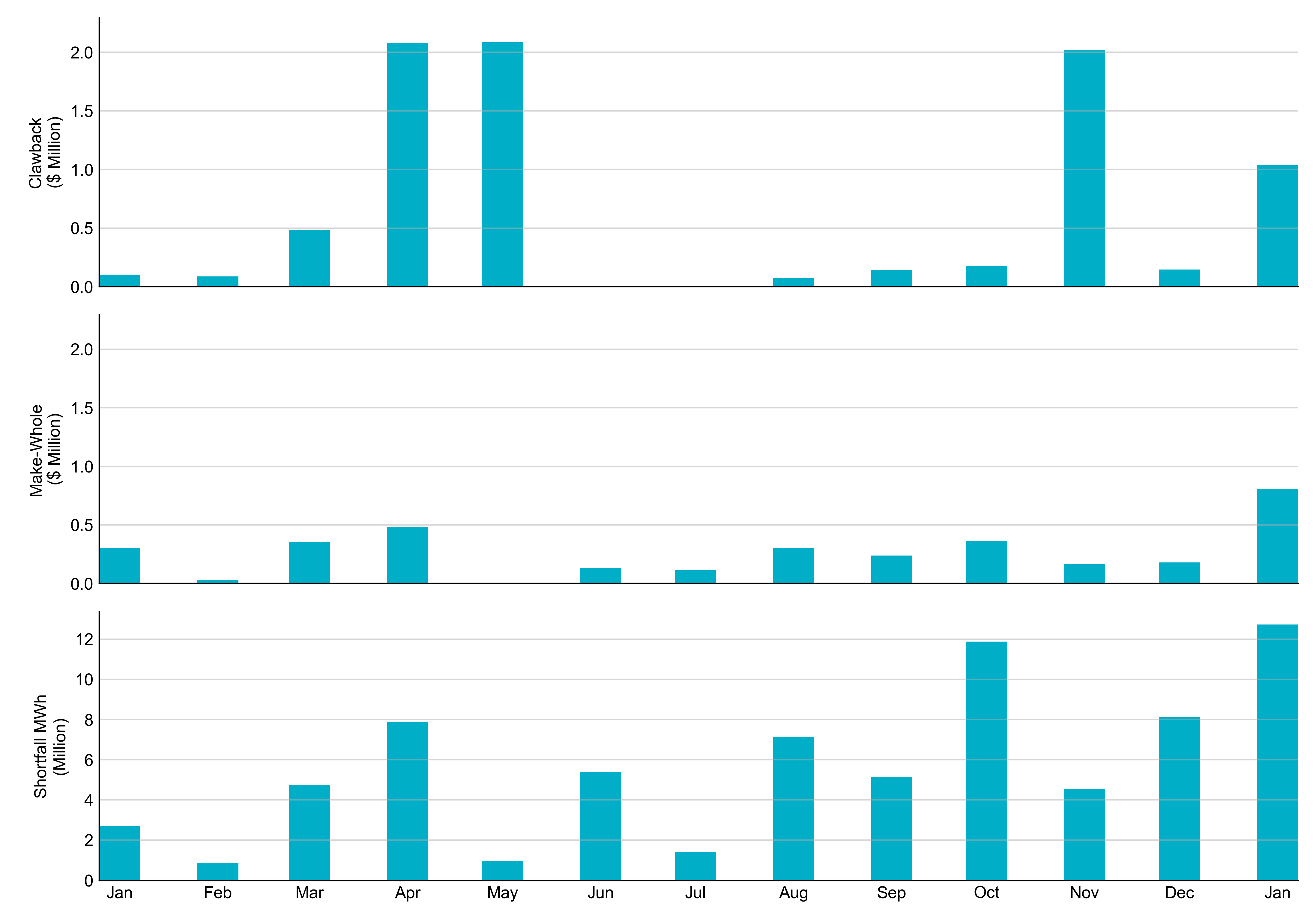 Of the $807,944 in Make-Whole Payments made in January 2025, $2.47 was uplifted to load due to rounding. 
The remaining amount was collected through Capacity-Short Charges.
Data as of February 18th, 2025
13
RUC Clawback by Settlement Type
Negative dollars represent a payment from ERCOT to a market participant
“-” indicates settlement has yet to be completed.
Net figures may differ slightly due to rounding.
14
RUC Make-Whole by Settlement Type
Negative dollars represent a payment from ERCOT to a market participant
“-” indicates settlement has yet to be completed.
Net figures may differ slightly due to rounding.
15